Khởi động
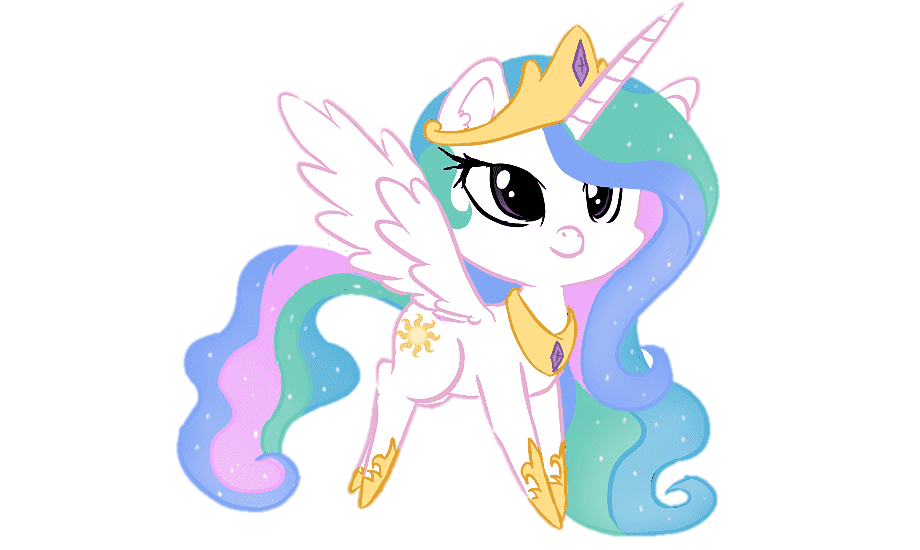 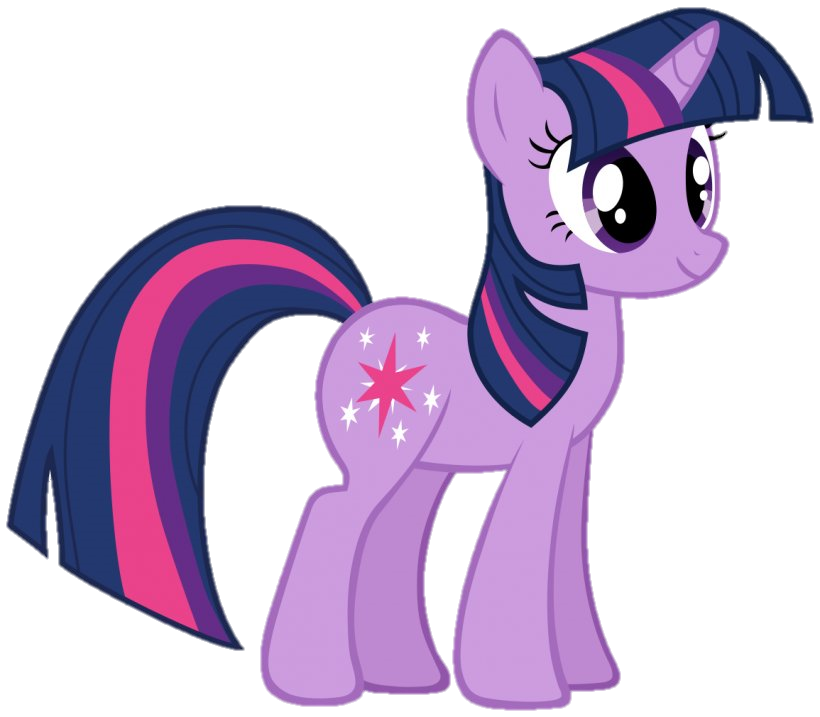 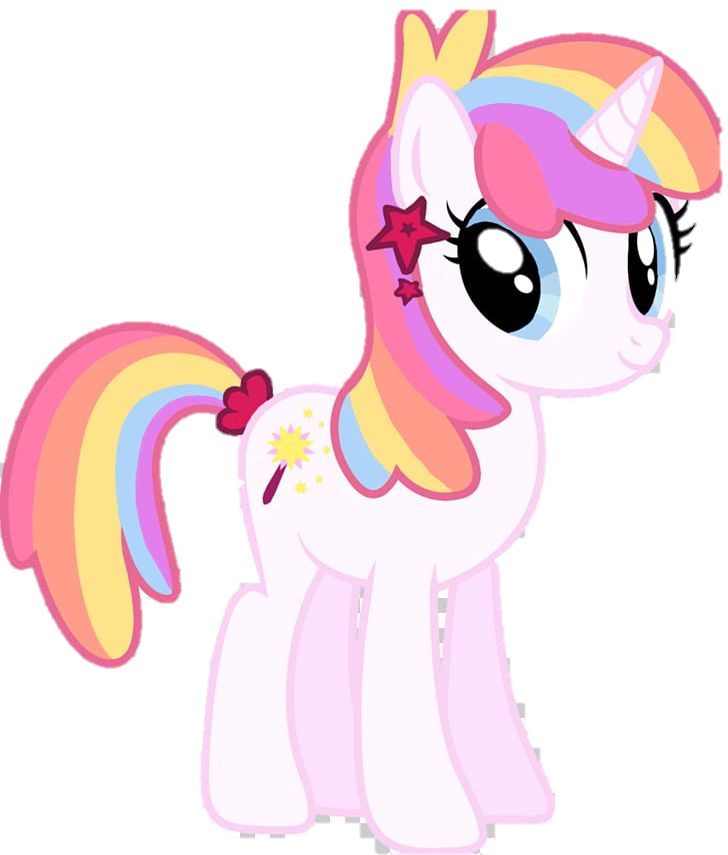 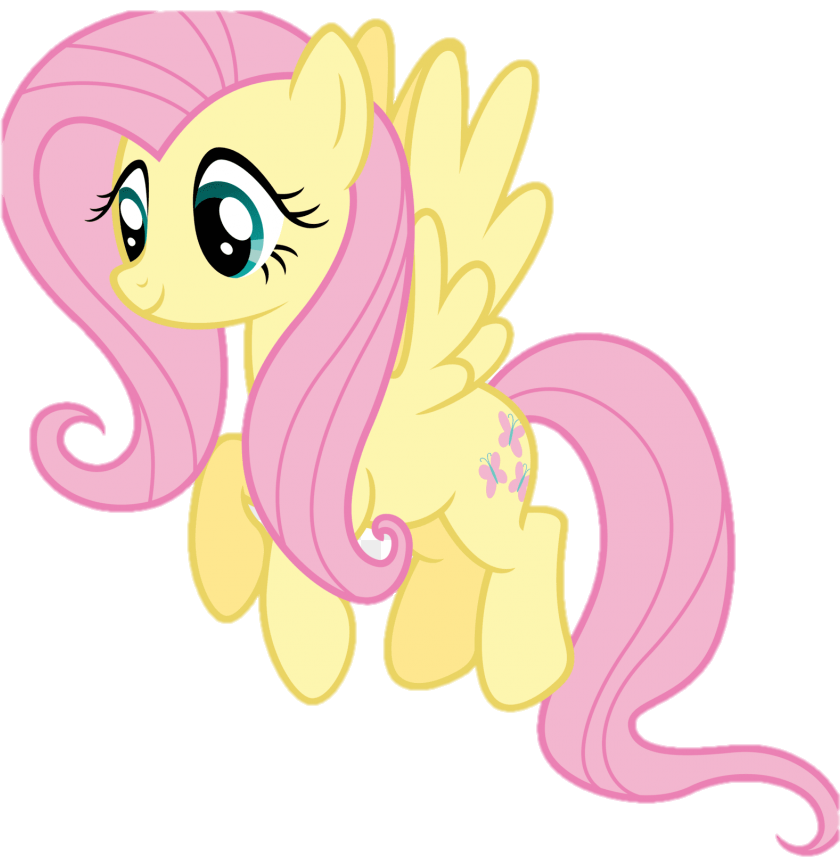 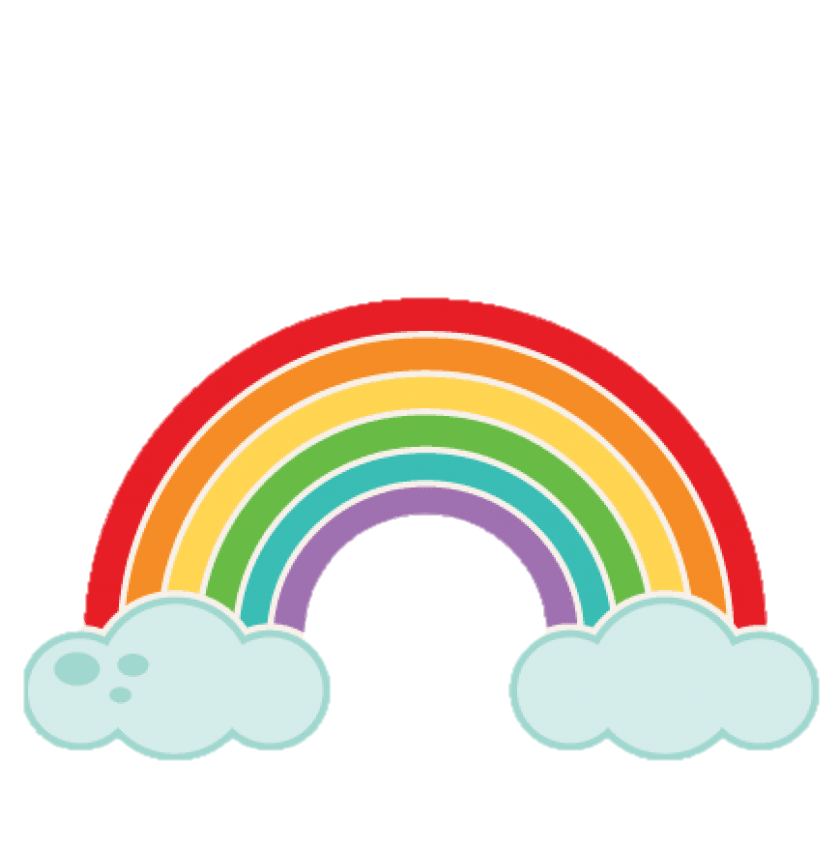 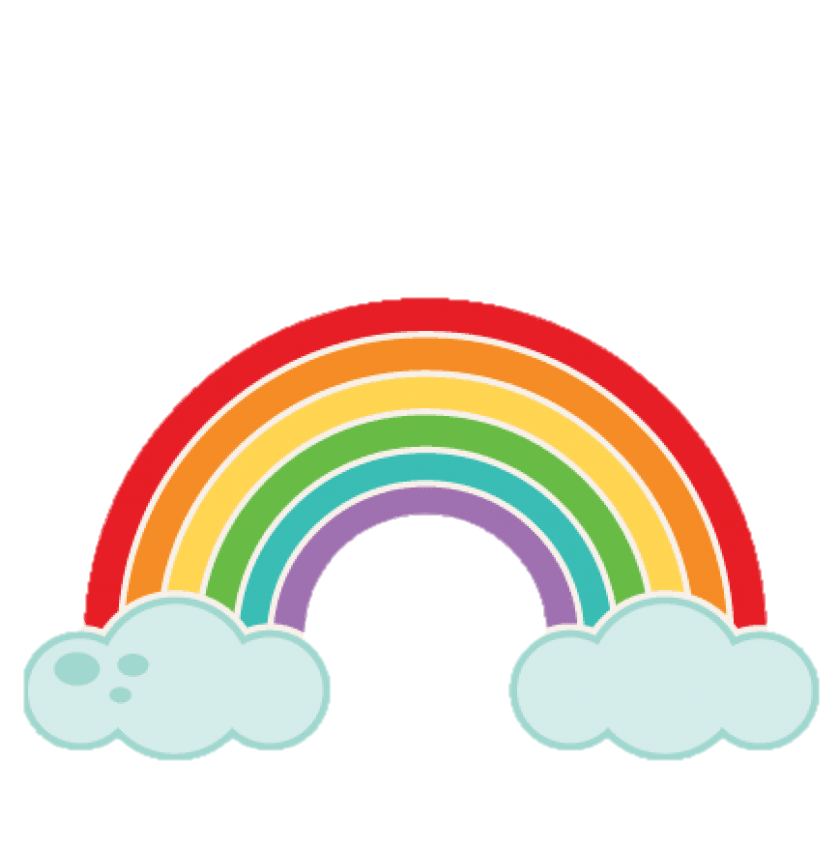 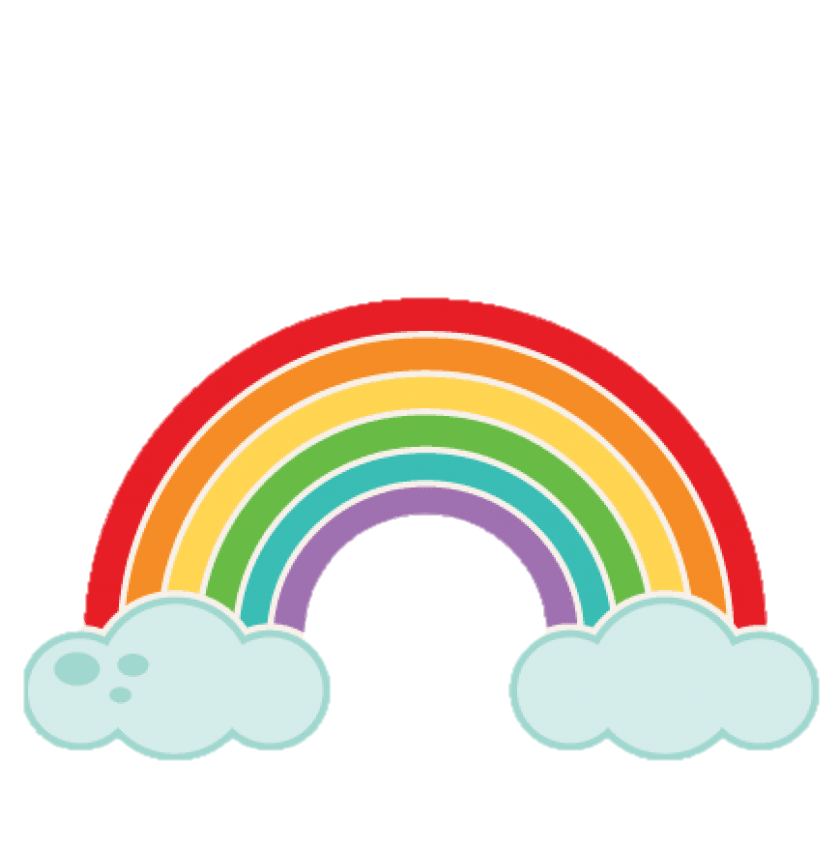 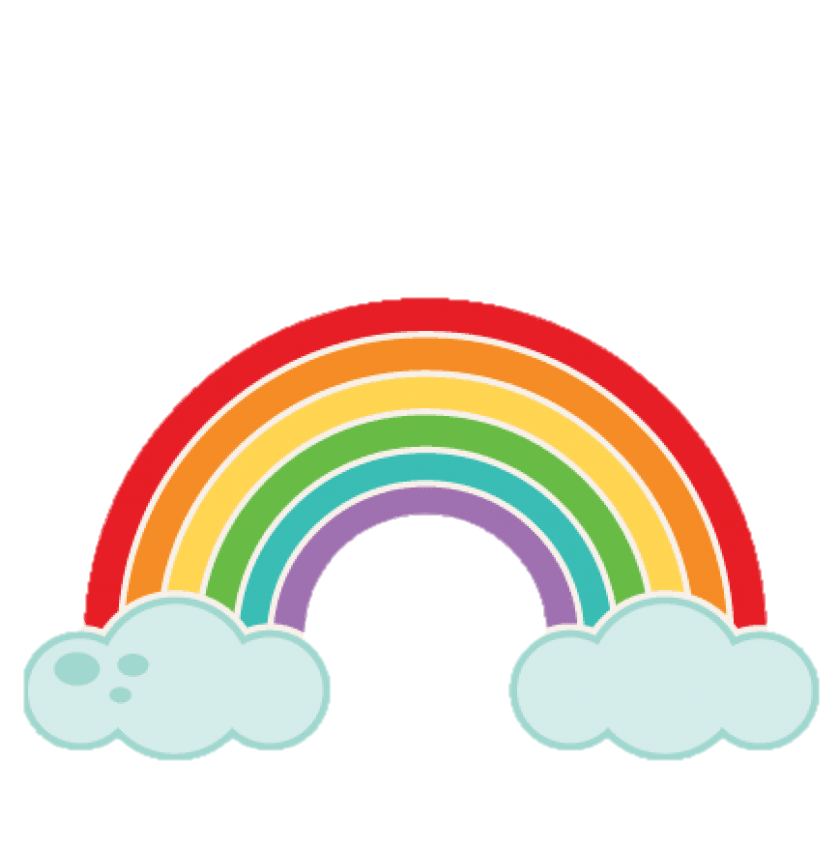 TOÁN
QUY ĐỒNG MẪU SỐ CÁC PHÂN SỐ
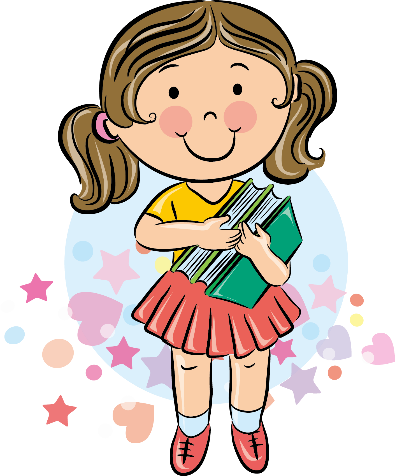 Hãy tìm hai phân số có cùng mẫu số 

Trong đó một phân số bằng     và một phân số bằng
Quy đồng mẫu số
Phân số 1
Phân số 2
* Cách quy đồng mẫu số của hai phân số:
Tử số và mẫu số của phân số thứ nhất ( hoặc thứ hai) NHÂN  
Mẫu số của phân số thứ hai ( hoặc thứ nhất)
Hai phân số         và           đã được quy đồng thành           và            


Có cùng mẫu số là : 
Mẫu số chung của 2 phân số là 

Mẫu số chung     40     chia hết cho 5 và 8
40
40
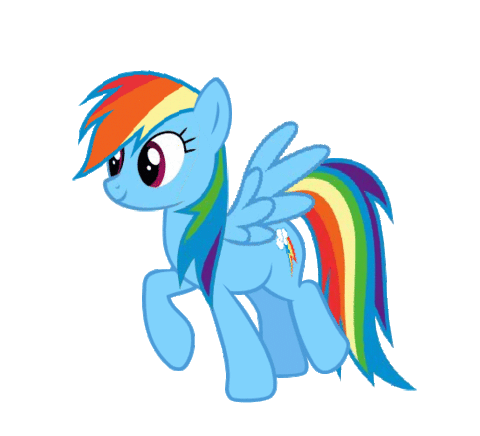 QUY ĐỒNG MẪU SỐ
- Lấy tử số và mẫu số của phân số thứ nhất nhân với mẫu số của phân số thứ hai.
- Lấy tử số và mẫu số của phân số thứ hai nhân với mẫu số của phân số thứ nhất.
Toán:
QUY ĐỒNG MẪU SỐ CÁC PHÂN SỐ
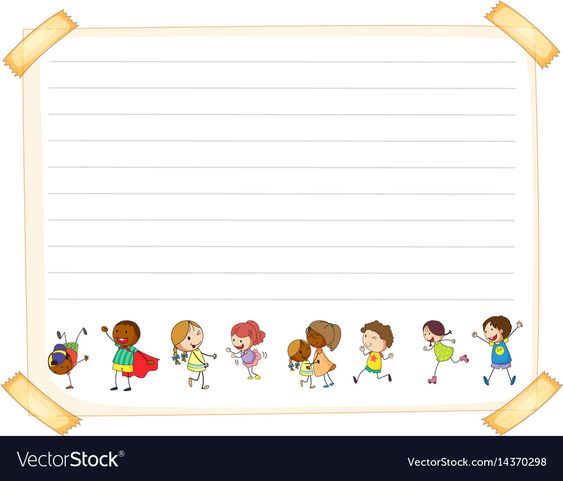 Vậy quy đồng phân số     và    được hai phân số      và       .
Vậy quy đồng phân số     và    được hai phân số       và       .
Vậy quy đồng phân số     và    được hai phân số       và       .
c.
và
a.
và
và
b.
Bài 2: Quy đồng mẫu số các phân số
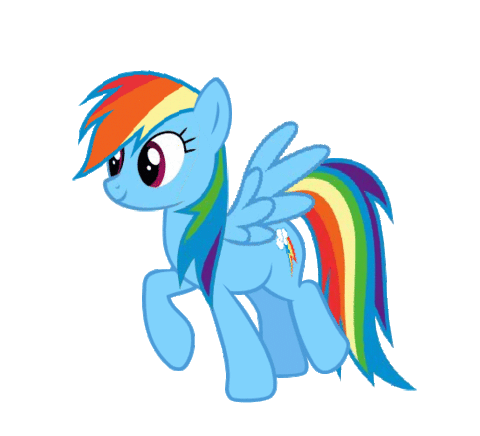 QUY ĐỒNG MẪU SỐ
- Lấy tử số và mẫu số của phân số thứ nhất nhân với mẫu số của phân số thứ hai.
- Lấy tử số và mẫu số của phân số thứ hai nhân với mẫu số của phân số thứ nhất.